The Church Belongs to Christ!
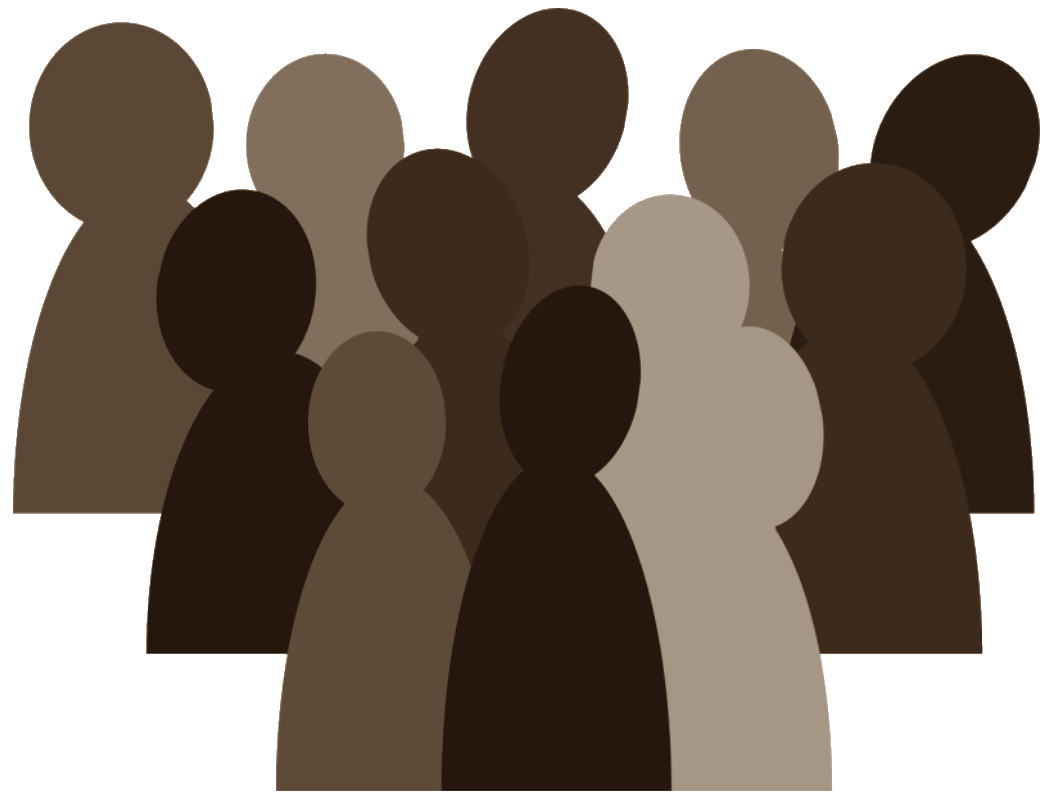 The Church Belongs to Christ Because…
He built it (Matthew 16:13-19)
He is its foundation                                           (1 Corinthians 3:9-11)
He is its chief corner stone (Eph. 2:19-22)
He purchased it with His blood (Acts 20:28)
He is its head (Ephesians 5:22-24)
He governs its worship (John 4:19-24)
He assigned its work (Ephesians 4:11-16)
He is its Savior (Ephesians 5:23)
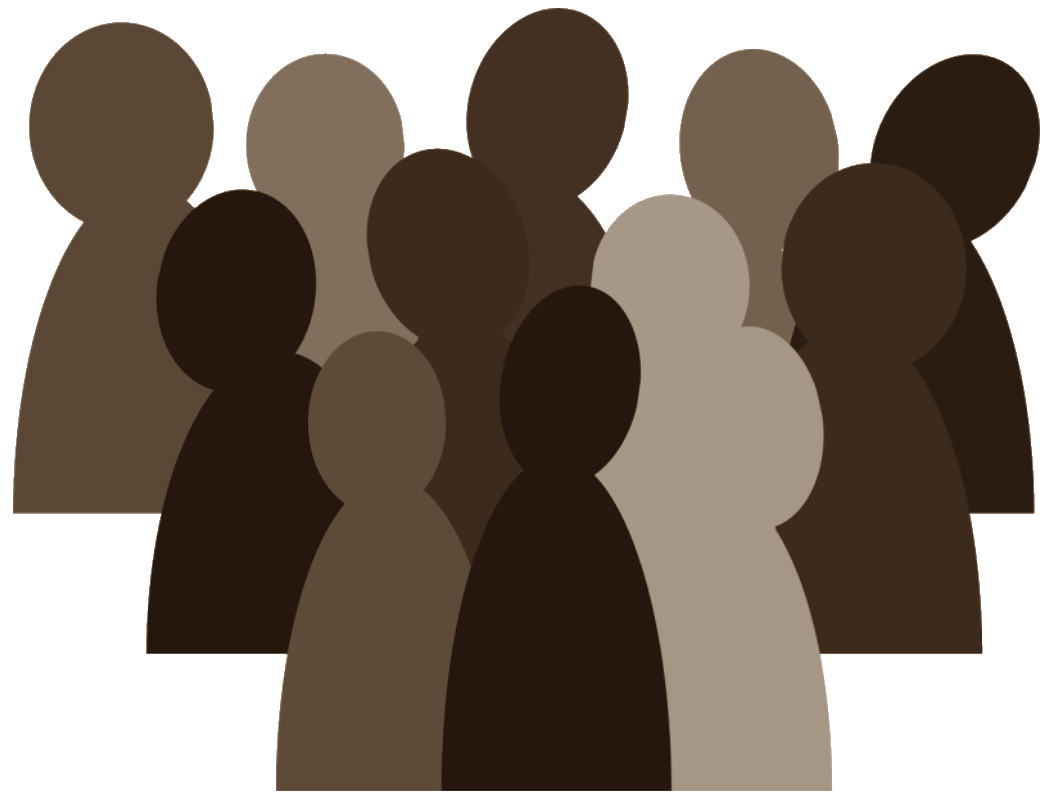 [Speaker Notes: The Church Belongs to Christ Because…
He built it
(Matthew 16:13-19), “When Jesus came into the region of Caesarea Philippi, He asked His disciples, saying, “Who do men say that I, the Son of Man, am?” 14 So they said, “Some say John the Baptist, some Elijah, and others Jeremiah or one of the prophets.” 15 He said to them, “But who do you say that I am?” 16 Simon Peter answered and said, “You are the Christ, the Son of the living God.” 17 Jesus answered and said to him, “Blessed are you, Simon Bar-Jonah, for flesh and blood has not revealed this to you, but My Father who is in heaven. 18 And I also say to you that you are Peter, and on this rock I will build My church, and the gates of Hades shall not prevail against it. 19 And I will give you the keys of the kingdom of heaven, and whatever you bind on earth will be bound in heaven, and whatever you loose on earth will be loosed in heaven.”
[CLICK] He is its foundation
(1 Corinthians 3:9-11), “For we are God's fellow workers; you are God's field, you are God's building. 10 According to the grace of God which was given to me, as a wise master builder I have laid the foundation, and another builds on it. But let each one take heed how he builds on it. 11 For no other foundation can anyone lay than that which is laid, which is Jesus Christ.”
[CLICK] He is its chief corner stone
(Ephesians 2:19-22), “Now, therefore, you are no longer strangers and foreigners, but fellow citizens with the saints and members of the household of God, 20 having been built on the foundation of the apostles and prophets, Jesus Christ Himself being the chief cornerstone, 21 in whom the whole building, being fitted together, grows into a holy temple in the Lord, 22 in whom you also are being built together for a dwelling place of God in the Spirit.”
[CLICK] He purchased it with His blood
(Acts 20:28), [To shepherds at Ephesus], “Therefore take heed to yourselves and to all the flock, among which the Holy Spirit has made you overseers, to shepherd the church of God which He purchased with His own blood.”
[CLICK] He is its head
(Ephesians 5:22-24), “Wives, submit to your own husbands, as to the Lord. 23 For the husband is head of the wife, as also Christ is head of the church; and He is the Savior of the body. 24 Therefore, just as the church is subject to Christ, so let the wives be to their own husbands in everything.”
[CLICK] He governs its worship
(John 4:19-24), [Samaritan woman at Jacob’s well], “The woman said to Him, “Sir, I perceive that You are a prophet. 20 Our fathers worshiped on this mountain, and you Jews say that in Jerusalem is the place where one ought to worship.” 21 Jesus said to her, “Woman, believe Me, the hour is coming when you will neither on this mountain, nor in Jerusalem, worship the Father. 22 You worship what you do not know; we know what we worship, for salvation is of the Jews. 23 But the hour is coming, and now is, when the true worshipers will worship the Father in spirit and truth; for the Father is seeking such to worship Him. 24 God is Spirit, and those who worship Him must worship in spirit and truth.”
[CLICK] He assigned its work
(Ephesians 4:11-16), “And He Himself gave some to be apostles, some prophets, some evangelists, and some pastors and teachers, 12 for the equipping of the saints for the work of ministry, for the edifying of the body of Christ, 13 till we all come to the unity of the faith and of the knowledge of the Son of God, to a perfect man, to the measure of the stature of the fullness of Christ; 14 that we should no longer be children, tossed to and fro and carried about with every wind of doctrine, by the trickery of men, in the cunning craftiness of deceitful plotting, 15 but, speaking the truth in love, may grow up in all things into Him who is the head—Christ— 16 from whom the whole body, joined and knit together by what every joint supplies, according to the effective working by which every part does its share, causes growth of the body for the edifying of itself in love.”
[CLICK] He is its Savior
(Ephesians 5:23), “For the husband is head of the wife, as also Christ is head of the church; and He is the Savior of the body.”]
Conclusion
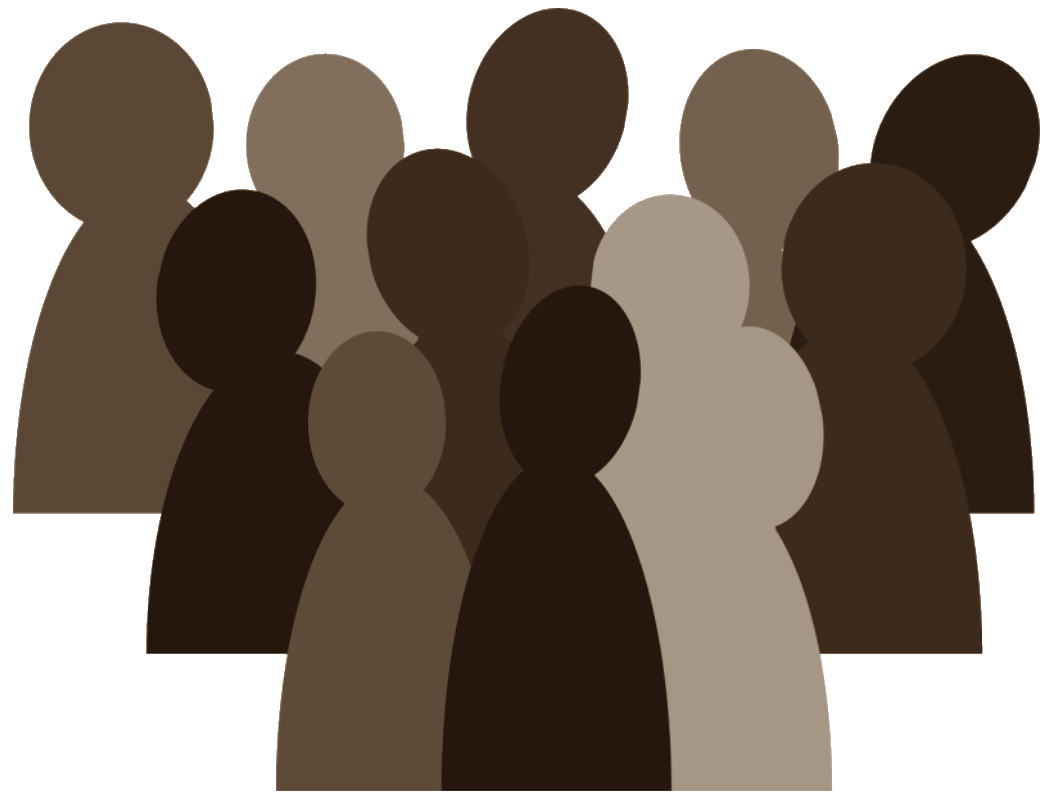 Since the church (the body of  Christ)  belongs to Him, we  should wear His  name, submit to His will, and proclaim
our allegiance to Him and Him alone as our Lord and Savior.



(Isaiah 29:13-16)
[Speaker Notes: Since the church (the body of Christ) belongs to Him, we should:
Wear His name
Submit to His will
Proclaim our allegiance to Him and Him alone as our Lord and Savior
This principle of Christ’s authority is well made by Isaiah, as contrasted with our own desires and wisdom:
(Isaiah 29:13-16), “Therefore the Lord said: “Inasmuch as these people draw near with their mouths and honor Me with their lips, but have removed their hearts far from Me, and their fear toward Me is taught by the commandment of men, 14 Therefore, behold, I will again do a marvelous work among this people, a marvelous work and a wonder; for the wisdom of their wise men shall perish, and the understanding of their prudent men shall be hidden.” 15 Woe to those who seek deep to hide their counsel far from the Lord, and their works are in the dark; They say, “Who sees us?” and, “Who knows us?” 16 Surely you have things turned around! Shall the potter be esteemed as the clay; for shall the thing made say of him who made it, “He did not make me”? Or shall the thing formed say of him who formed it, “He has no understanding”?”]